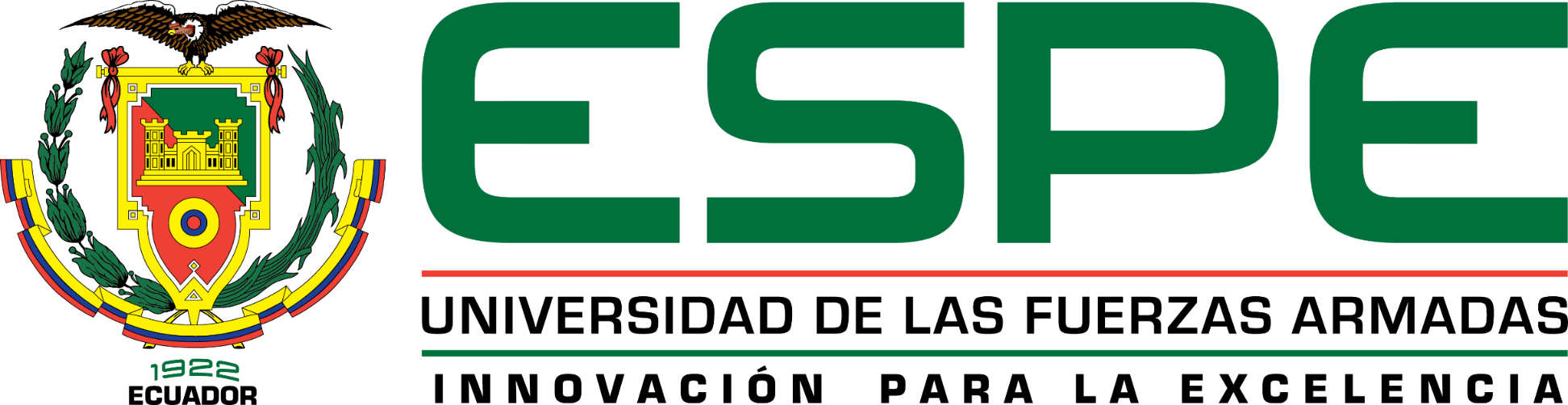 Análisis del uso de instrumentos financieros en los restaurantes PYMES en el cantón Quito
José Cuenca                                   2017
EMPRESA
Clasificación de las empresas
Generalidades de las PYMES
Pichincha Por número de establecimientos
Pichincha Por número de personas ocupadas
FINANZAS
INSTRUMENTOS FINANCIEROS
General
NIIFs
Clasificación
Oferta en Quito Ecuador
Objeto del estudio
Problema
Objetivos
General
Específicos
Generalidades de la investigación
Población
Muestra
N = Tamaño de la población
Z = nivel de confianza
p = probabilidad de éxito
q = probabilidad de fracaso
d = error máximo

Muestra = 128
Matriz, procesamiento de datos
NIIFs
Matriz
Matriz resumen resultados Activos
Análisis resultados Activos
Matriz Resumen de Resultados
Análisis resultados Pasivos
Conclusiones
Recomendaciones
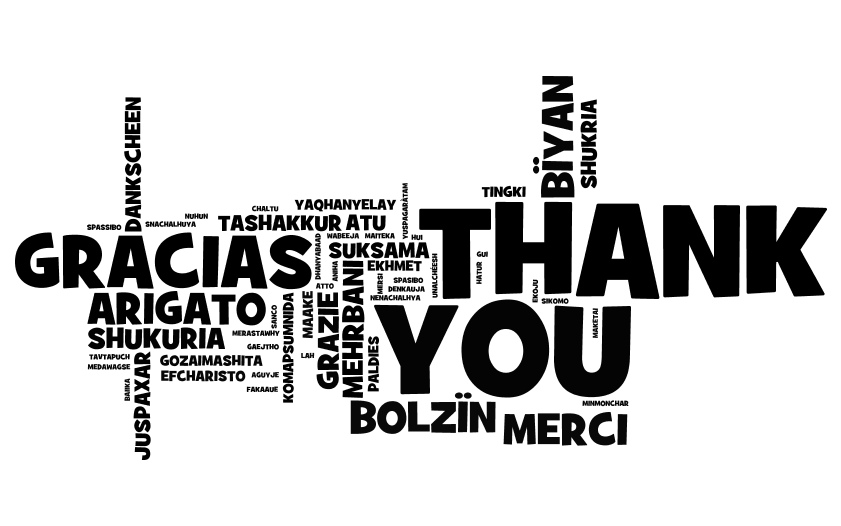